Il nuovo MYING
https://mying.it
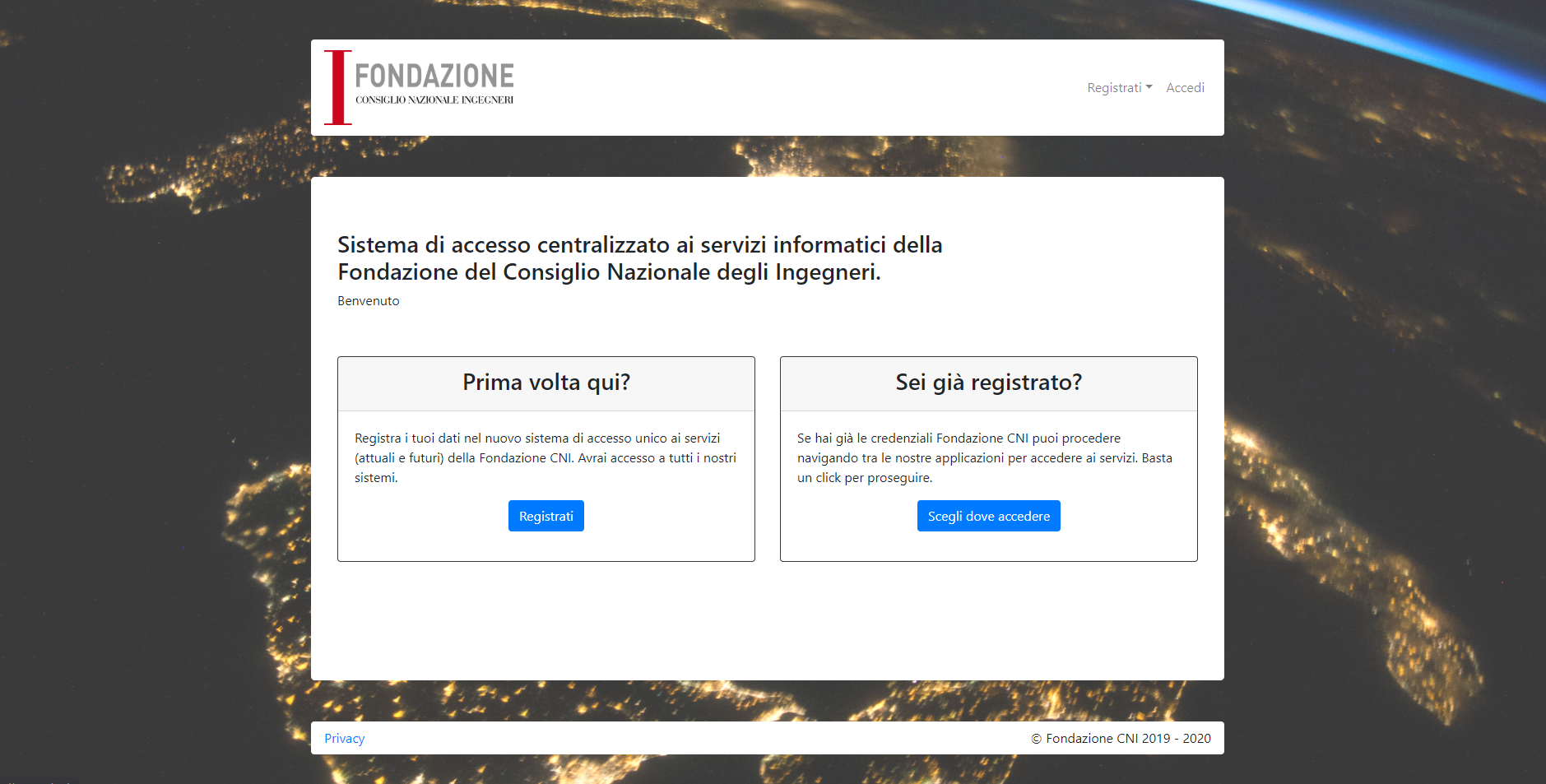 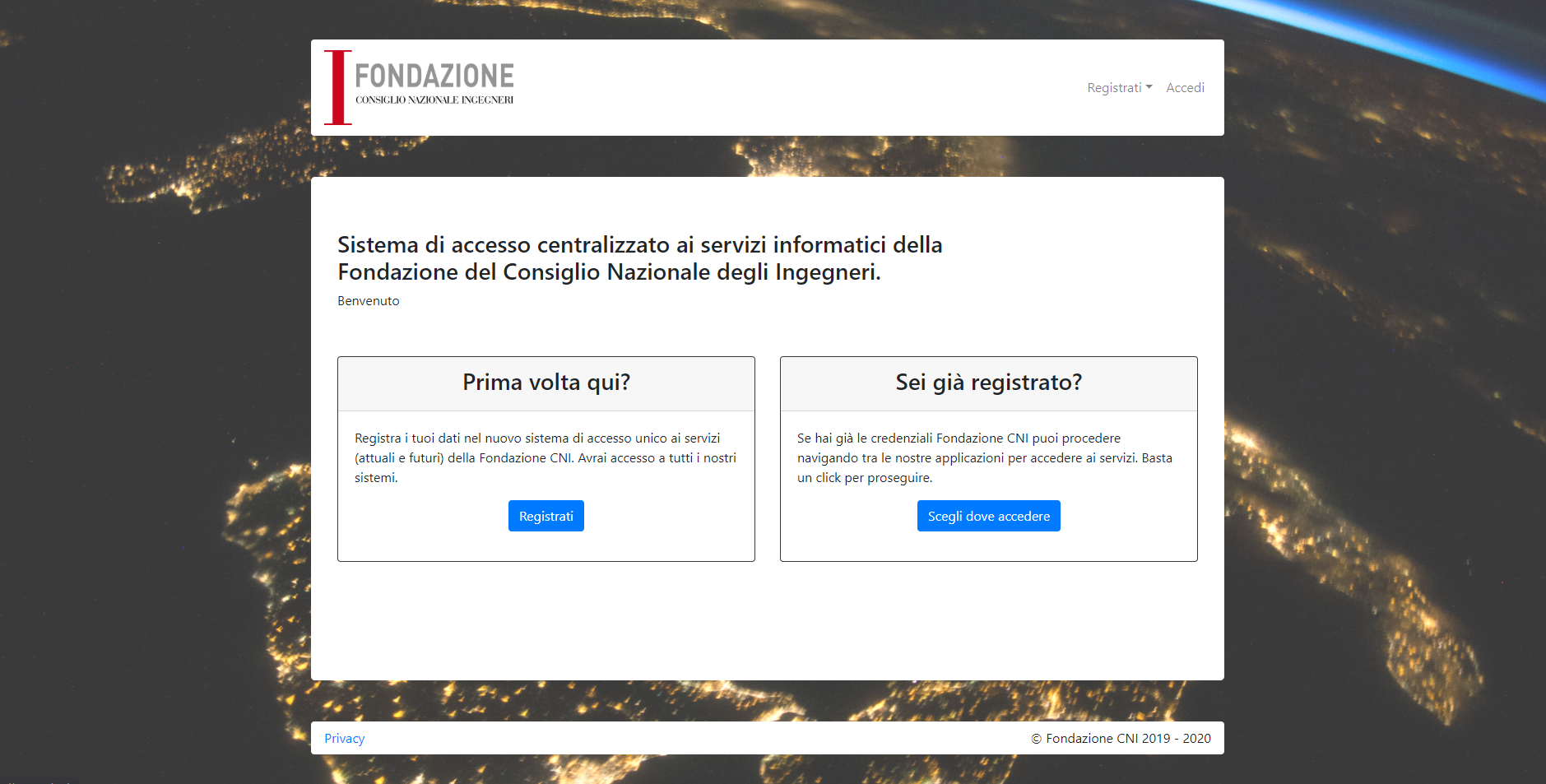 Per creare l’account cliccare qui
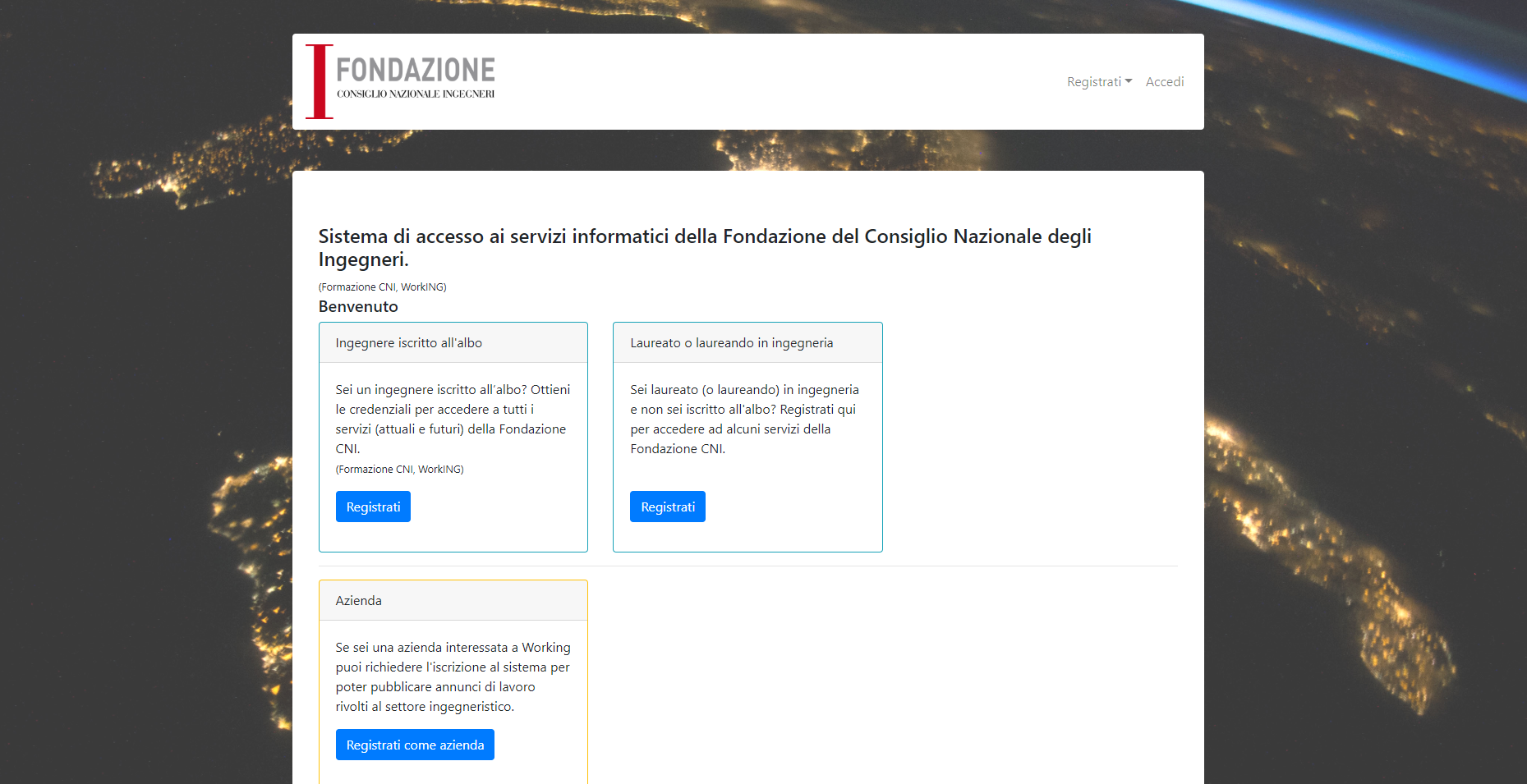 Se si è iscritti all’Albo degli ingegneri cliccare qui
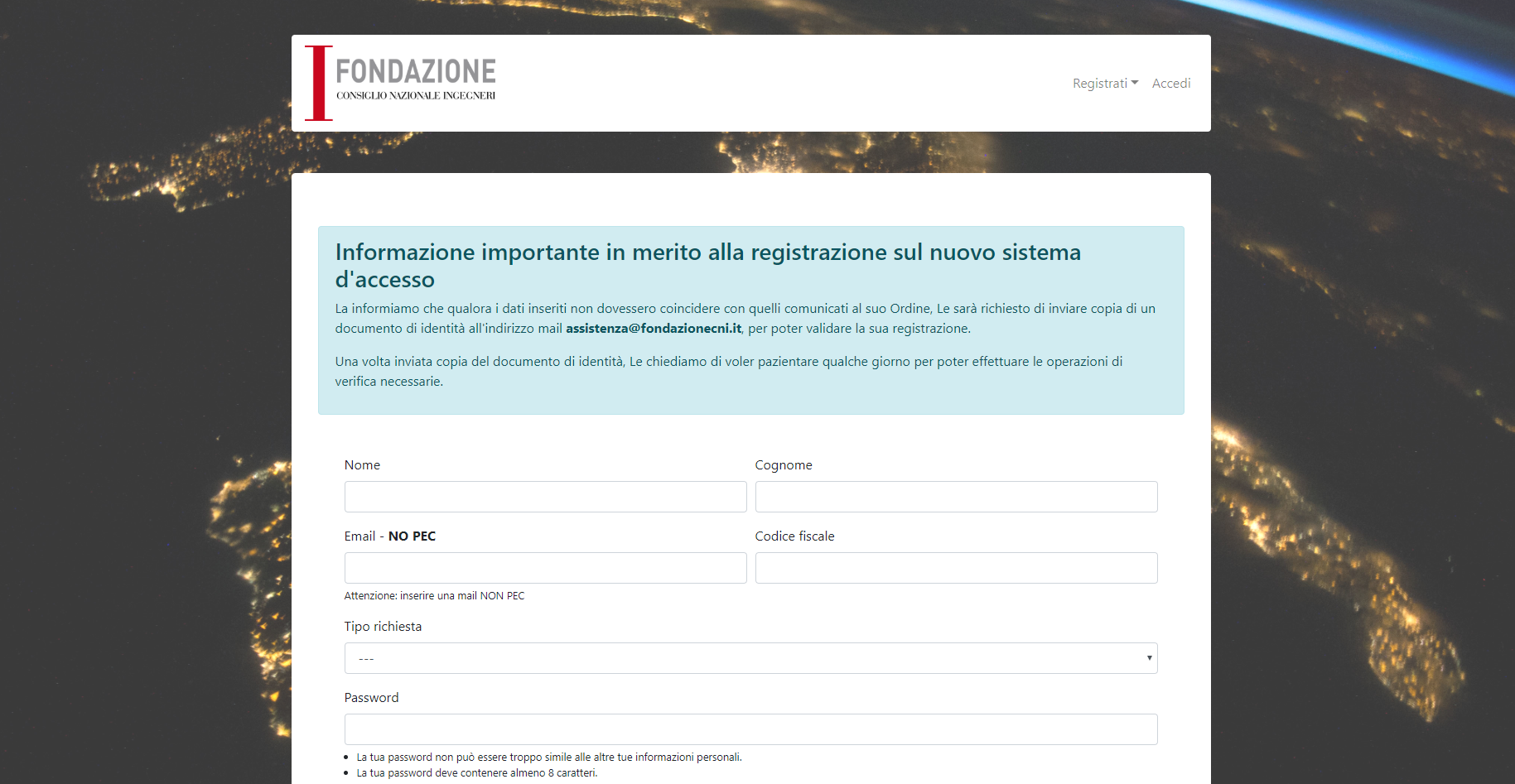 Inserire i propri dati
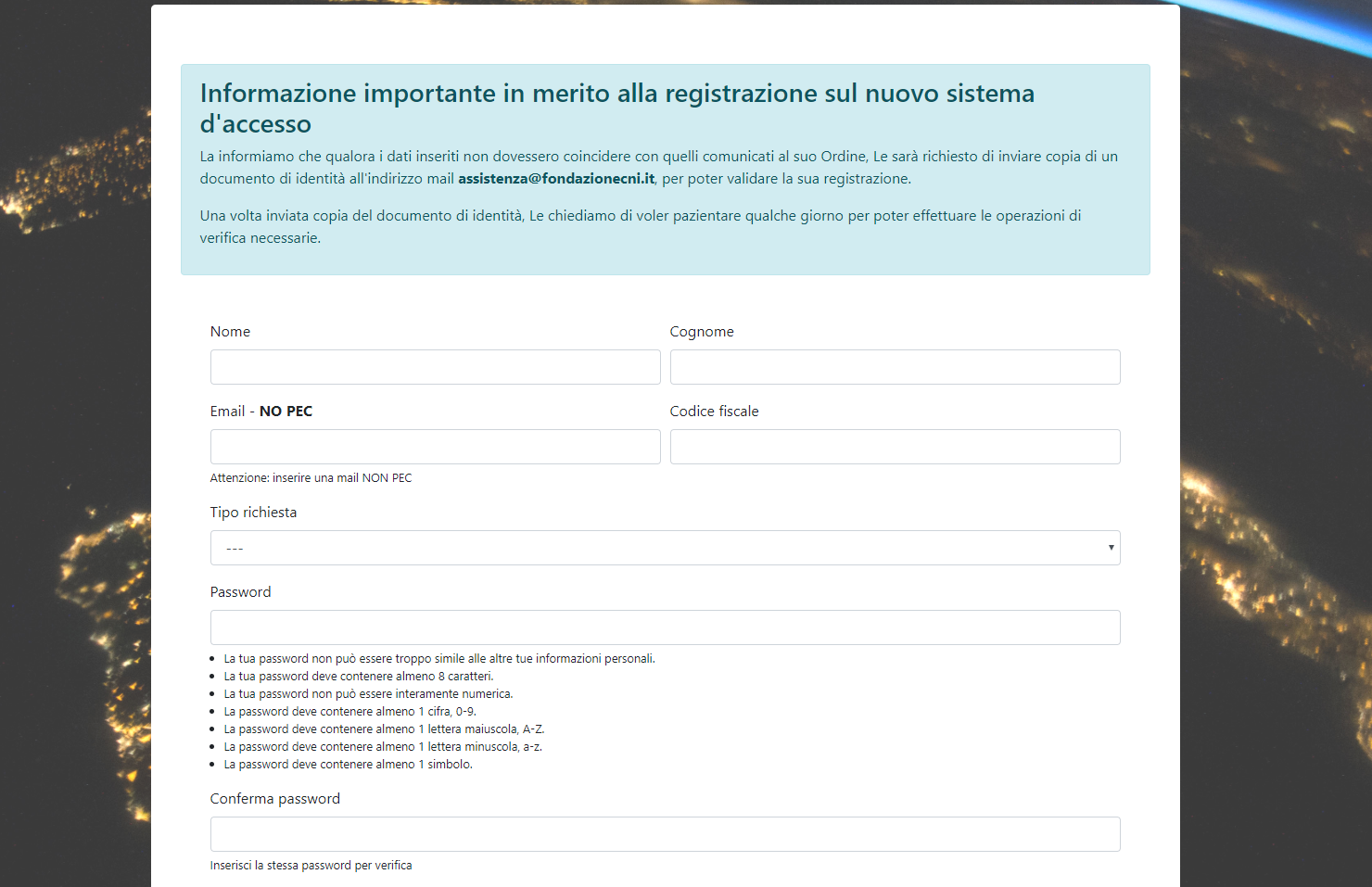 Attenzione
NON utilizzare un indirizzo PEC
N.B. L’indirizzo email inserito sarà l’username del proprio account
Attenzione
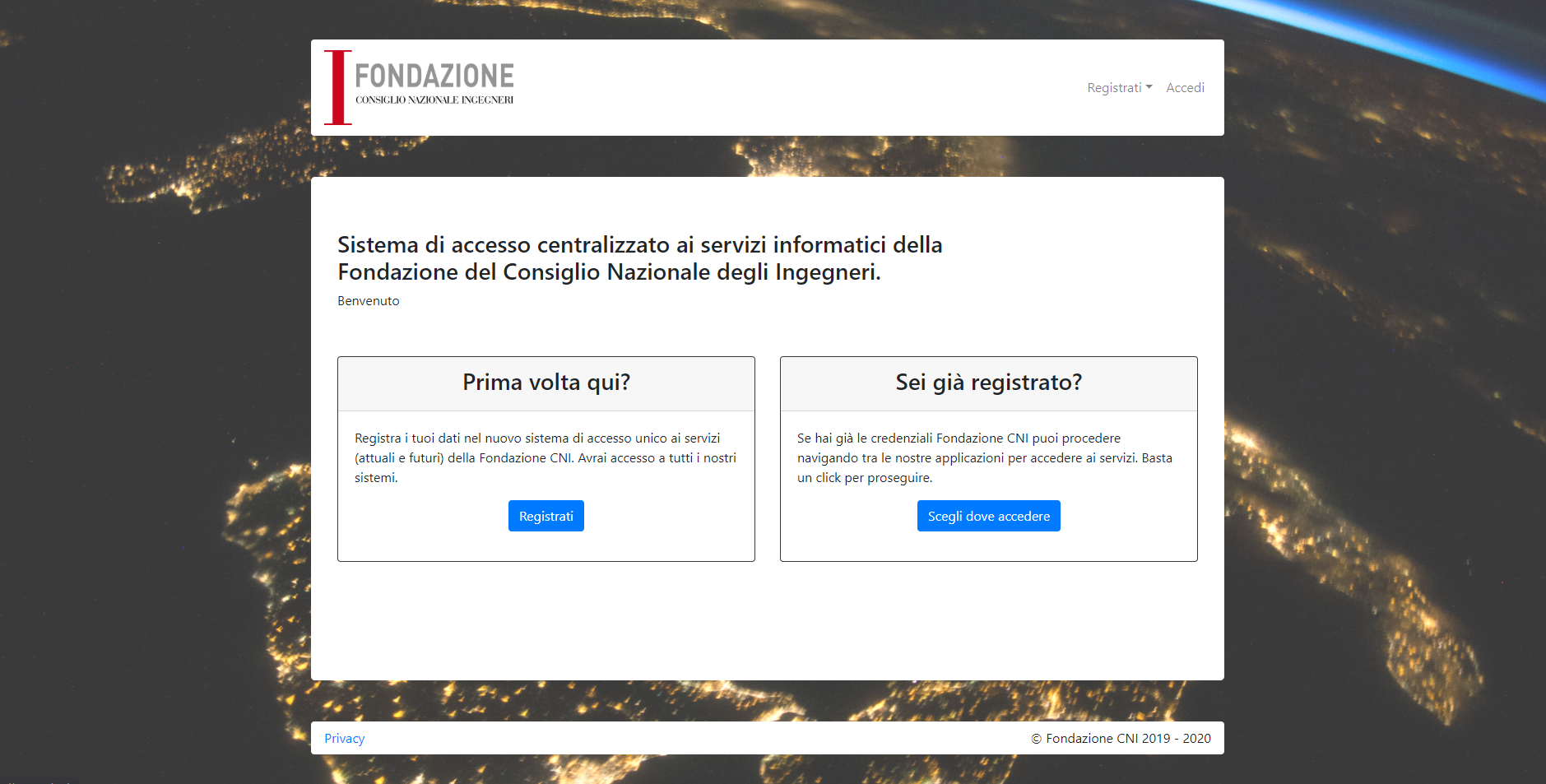 Completata la registrazione si può accedere al portale
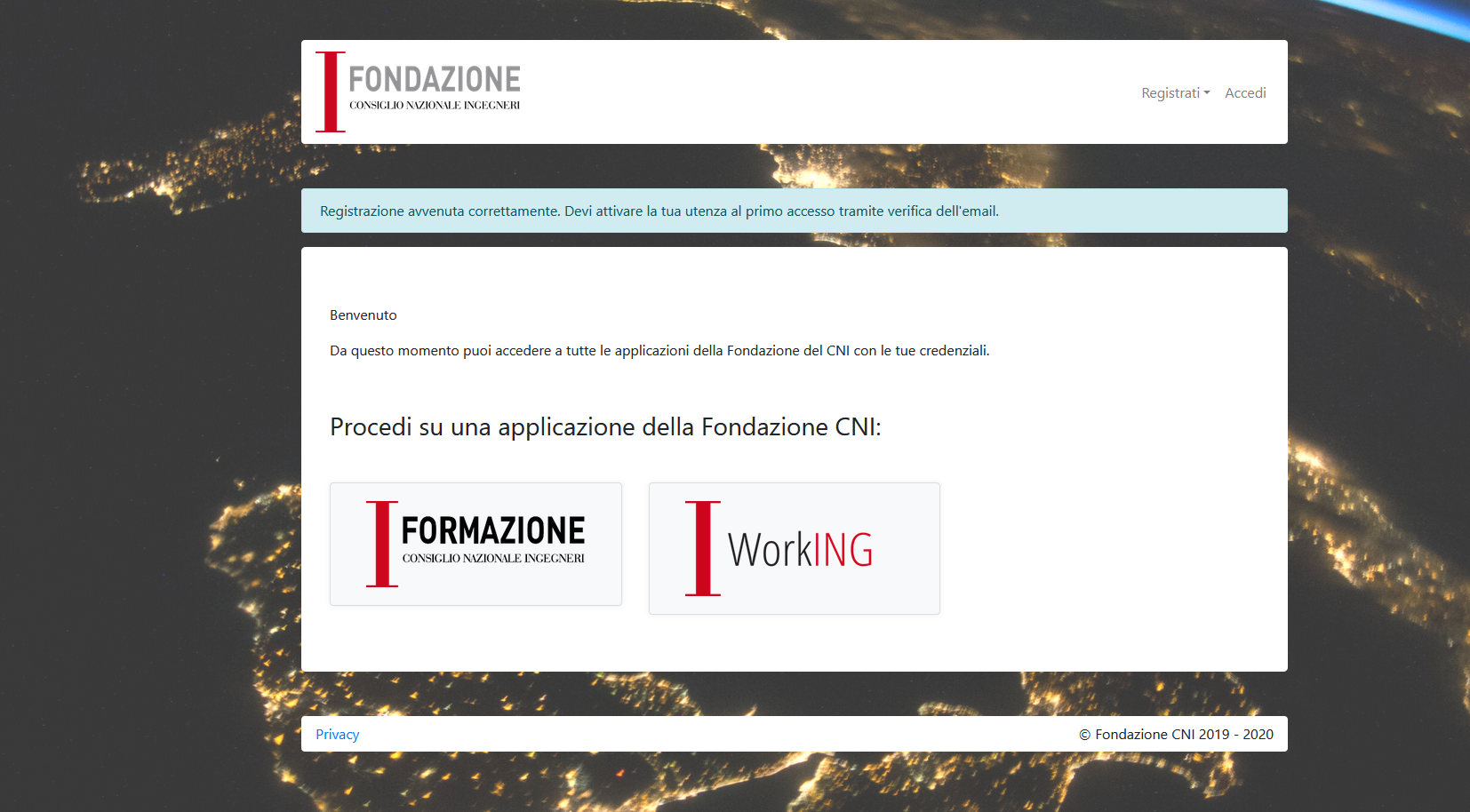 Cliccare qui
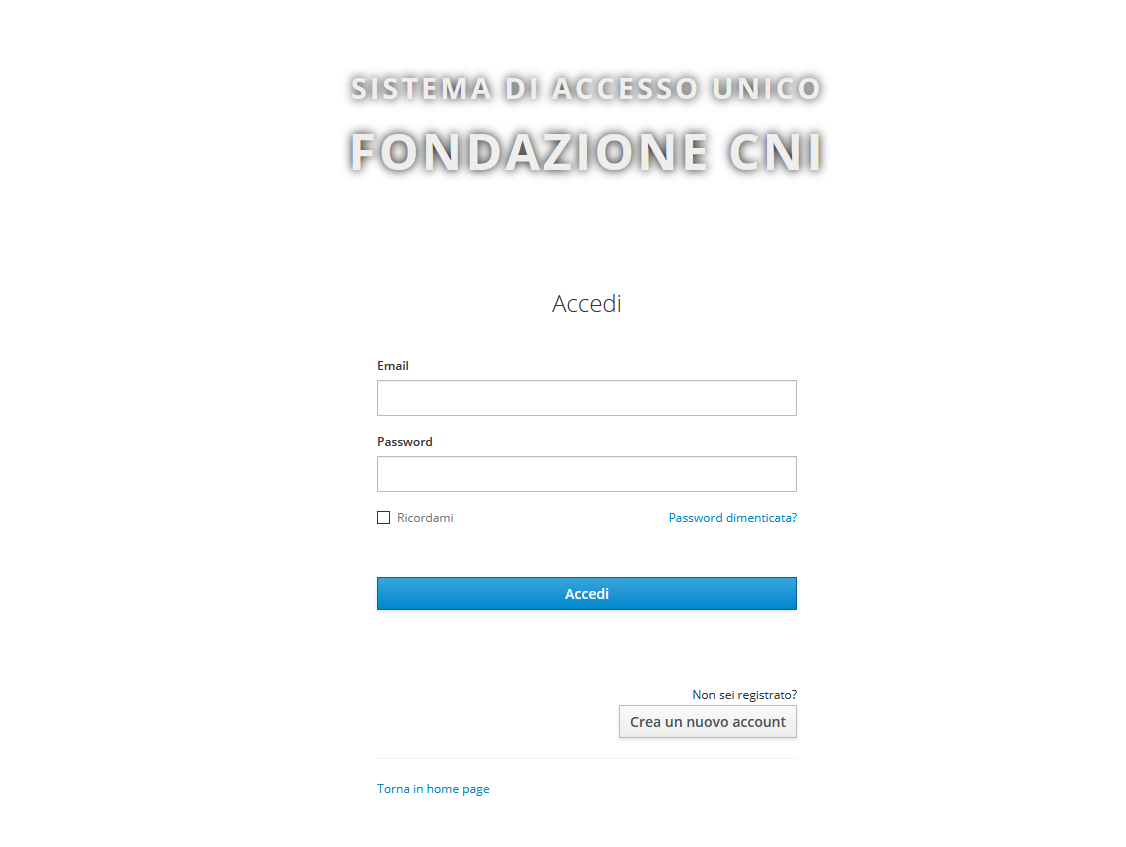 Inserire le proprie credenziali
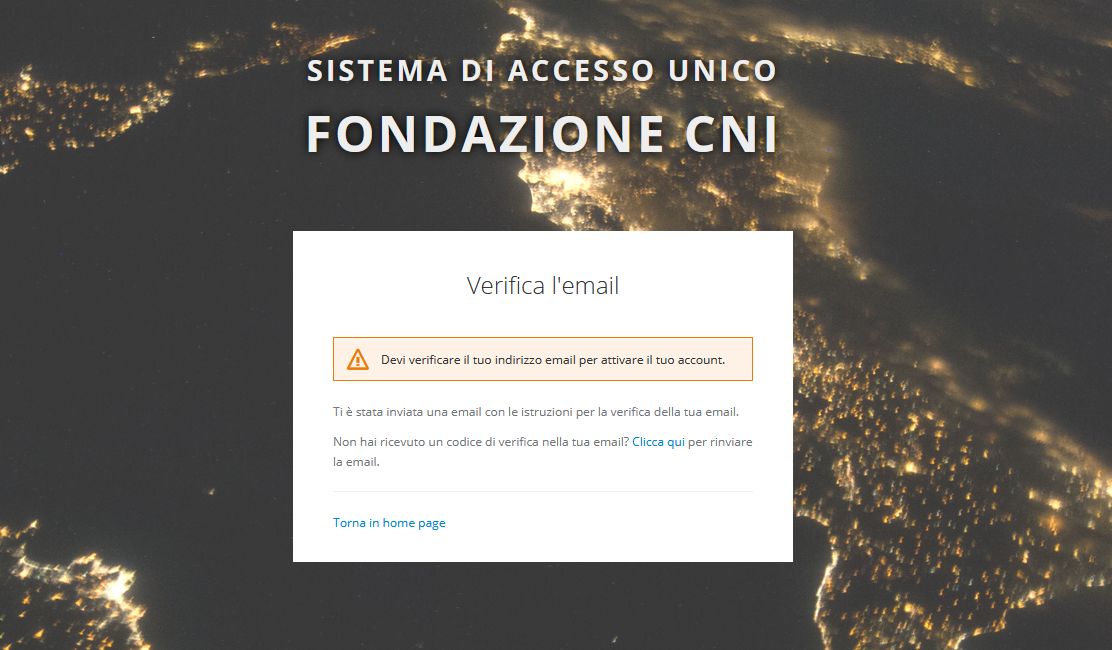 Al proprio indirizzo email arriverà questa mail per confermare le proprie credenziali entro 72 ore
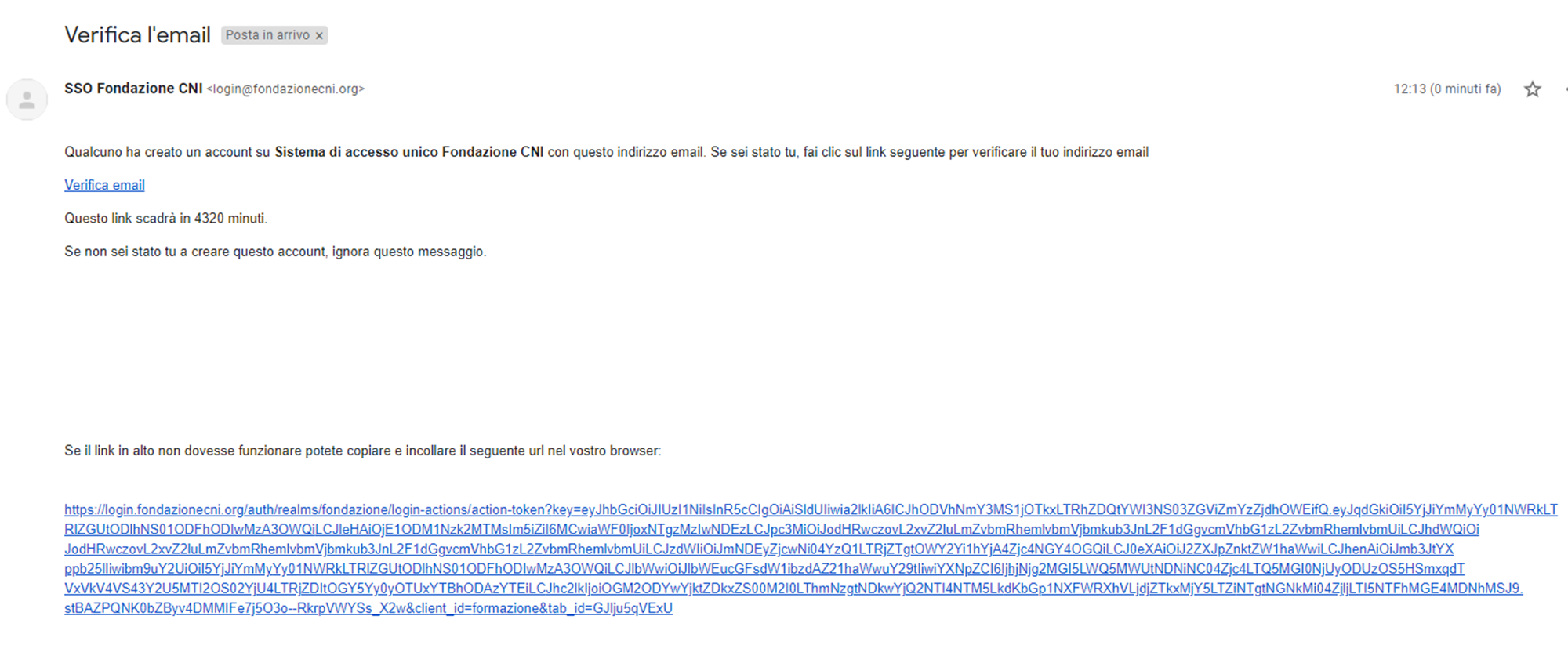 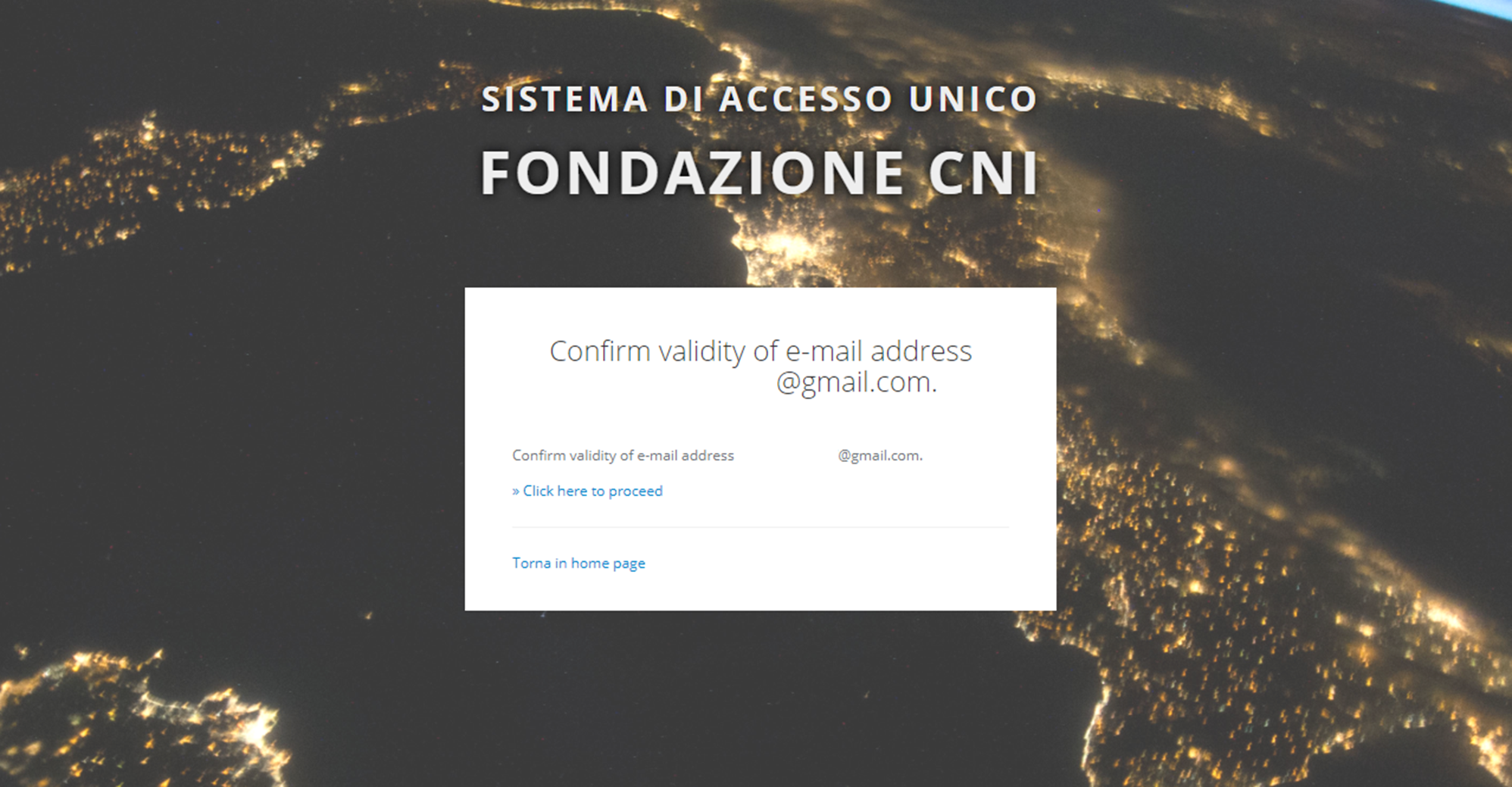 Per confermare le credenziali cliccare qui
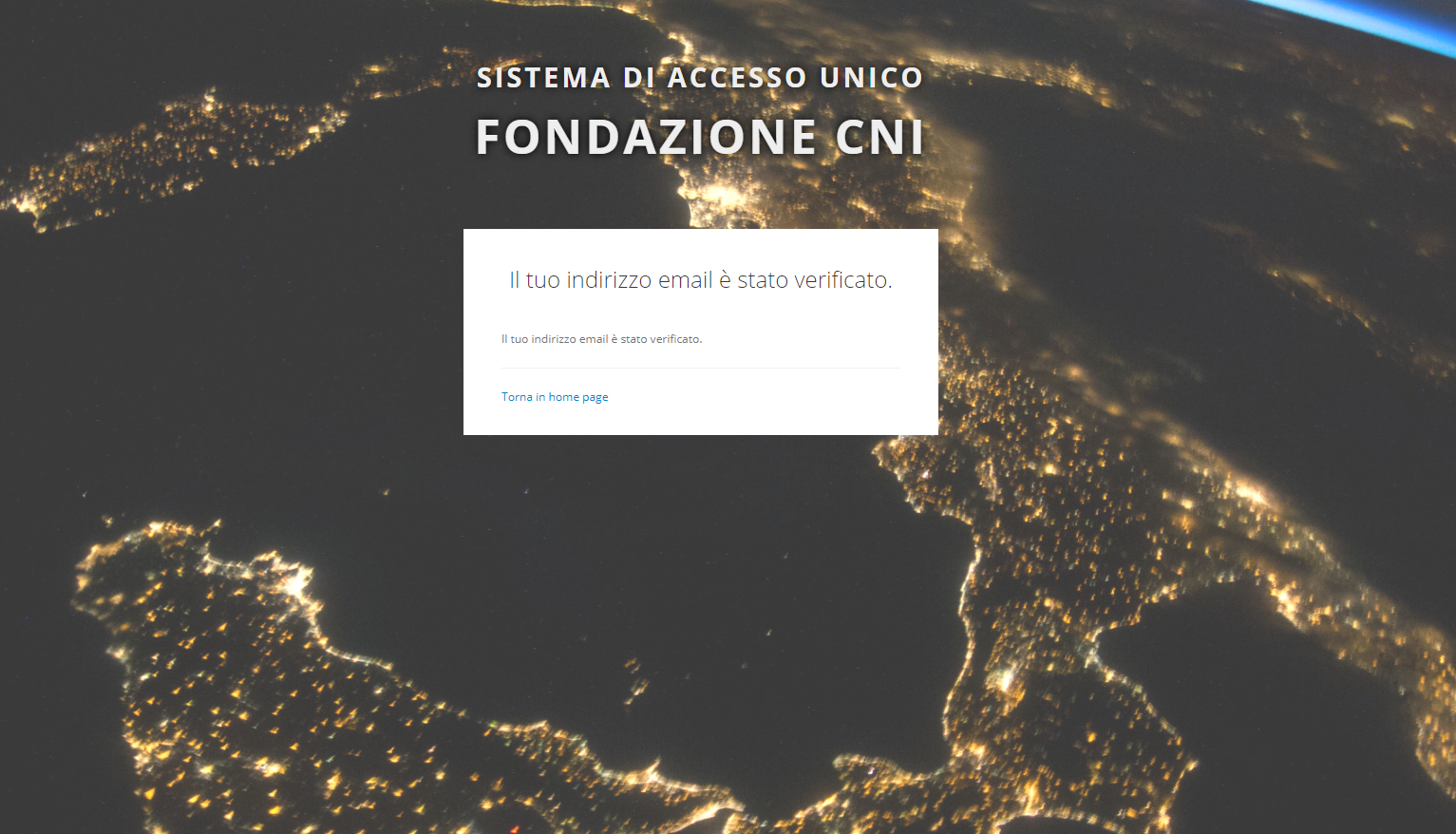 cliccare qui per tornare in homepage
Qualora l’indirizzo email dell’account non dovesse corrispondere a quello comunicato al proprio Ordine comparirà questa schermata
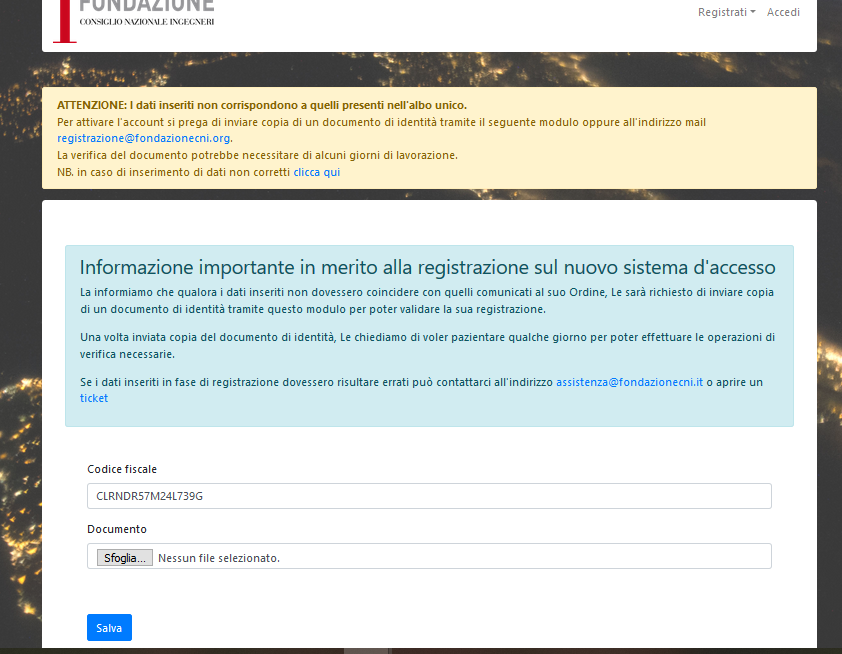 Qui va caricata una copia di un documento d’identità
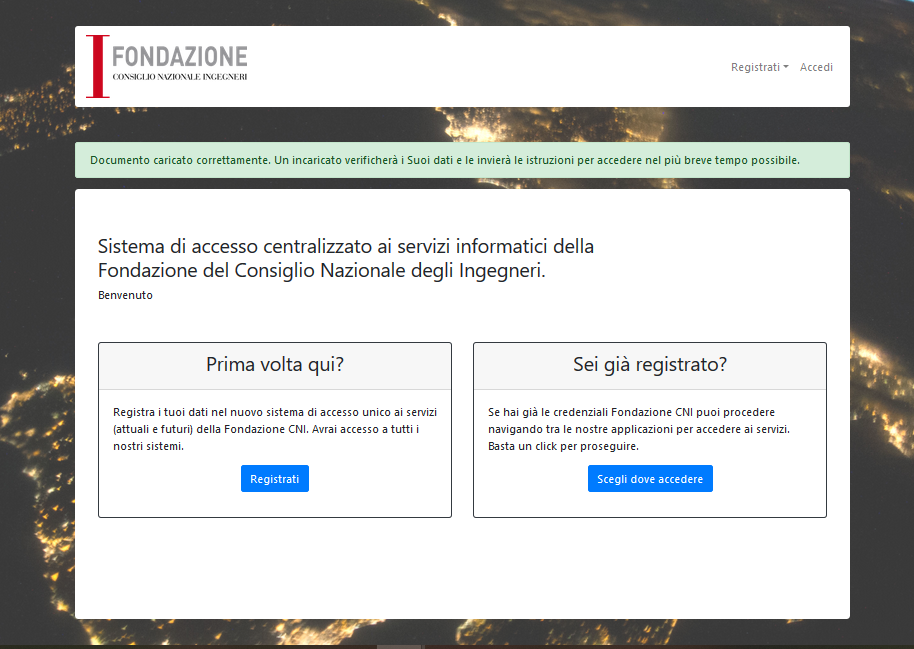 Dopo aver caricato il documento, l’account verrà abilitato appena verificata l’identità
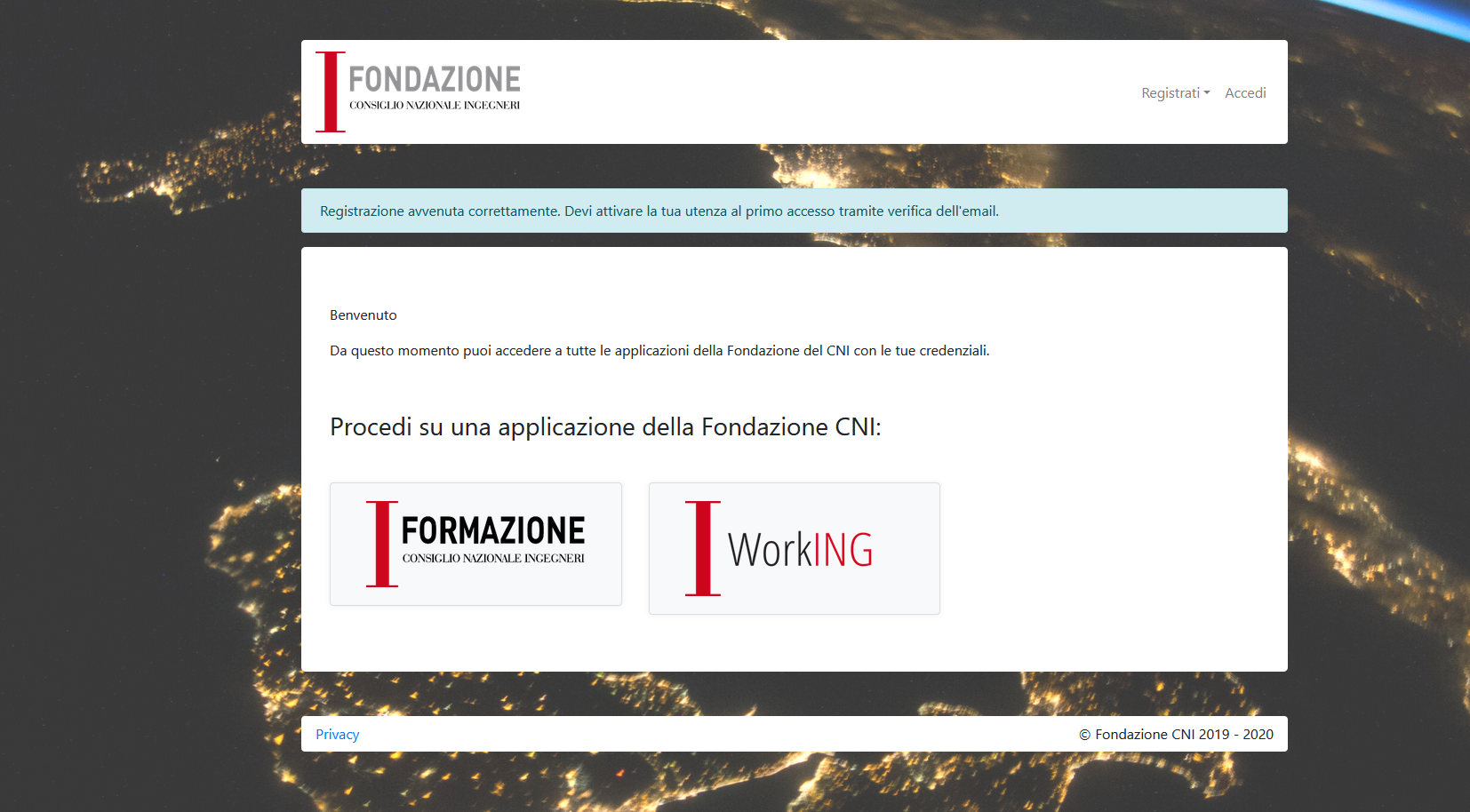 Per visualizzare i propri CFP
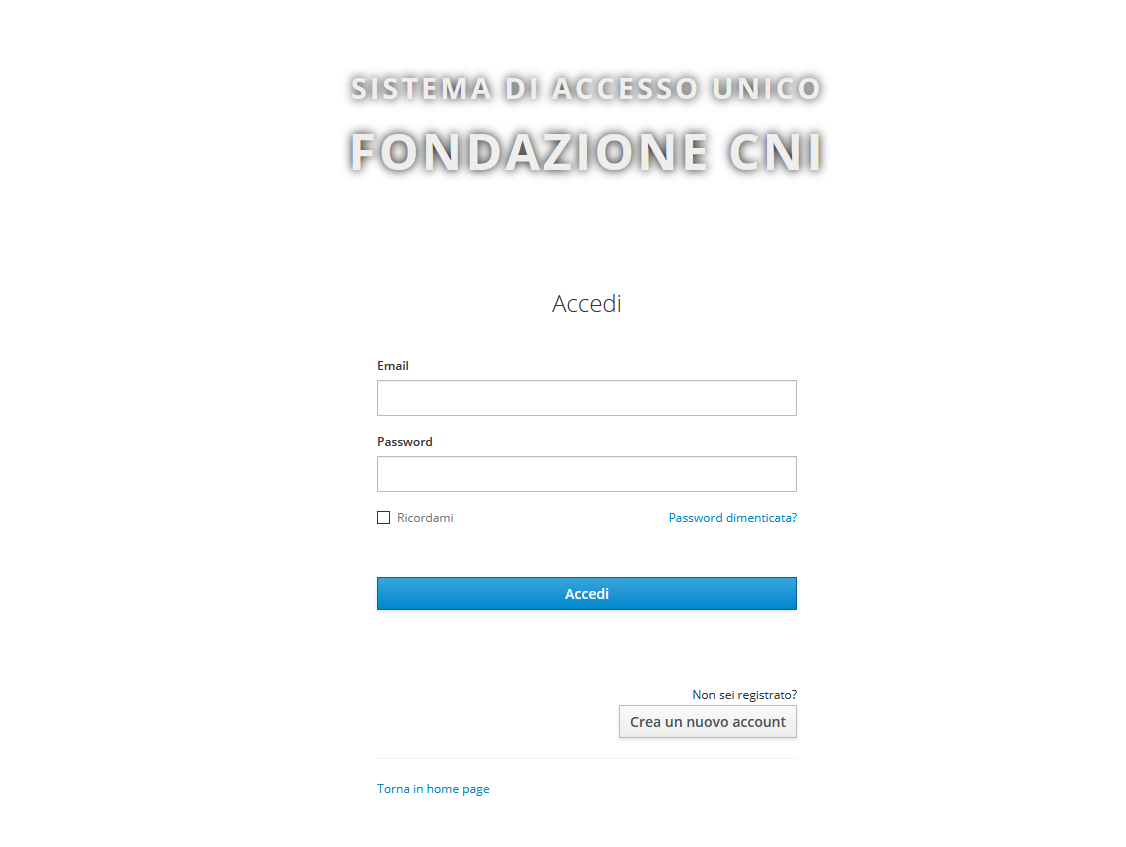 Inserire le nuove credenziali
Email indicata nella registrazione
In caso di password dimenticata*
* Arriverà una mail all’indirizzo indicato in fase di registrazione
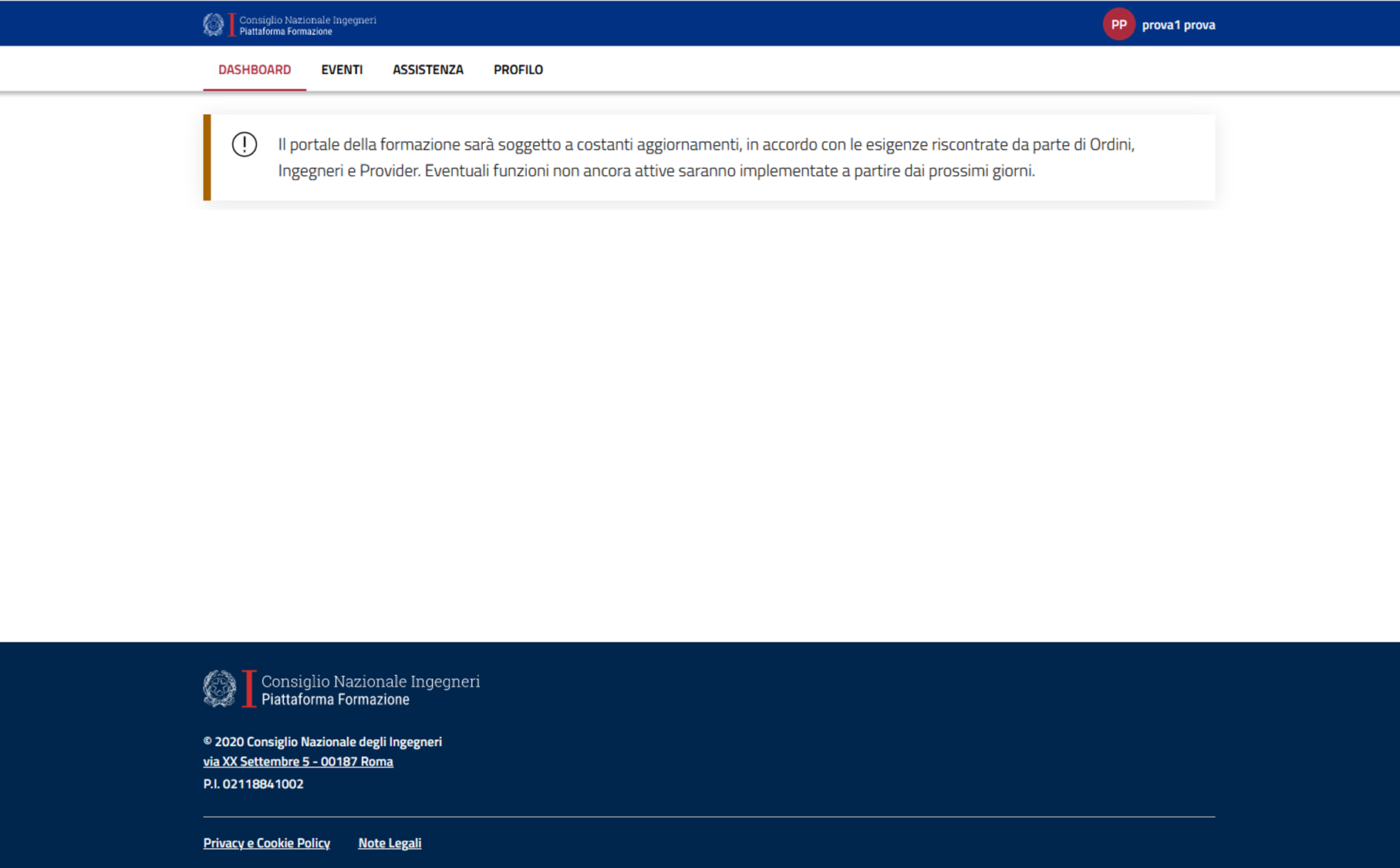 per avere chiarimenti o risolvere problemi
ATTENZIONE
L’indirizzo email per registrarsi NON deve essere un indirizzo PEC.
Per modificare dati anagrafici, indirizzo di residenza o Ordine di appartenenza è necessario contattare il proprio Ordine.
Qualora non si visualizzassero partecipazioni ad eventi è necessario contattare l’Ente organizzatore dell’evento. 
Sarà possibile compilare l'autocertificazione relativa al 2019 dal 14 aprile 2020 al 30 giugno 2020, come da circolare CNI n.464 del 30 dicembre 2019. 
I CFP visualizzati 2019 sono quelli validati al 31.12.2019 con l’esclusione di eventuali esoneri, crediti formali (dottorati, master, brevetti, ecc.) e autocertificazione crediti informali (15 CFP)